Flipped ClassroomPractice in the Czech Republic
Martina Maněnová
Věra Tauchmanová
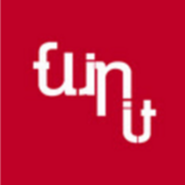 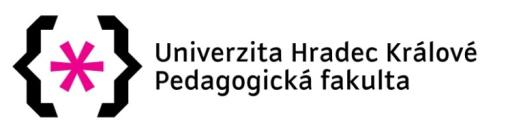 University of Hradec KrálovéFaculty of Education
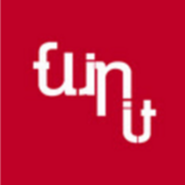 A teachers´ training college  for the following levels:

     pre-primary
     primary
     lower secondary
     upper secondary
University of Hradec KrálovéFaculty of Education
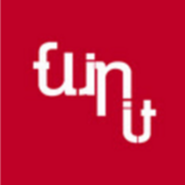 ICT in education
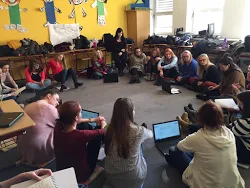 University of Hradec KrálovéFaculty of Education
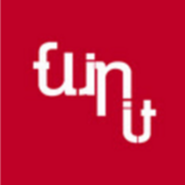 ICT in education
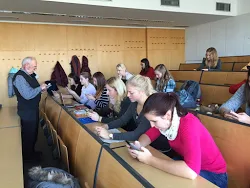 FC course – pre-service teachers
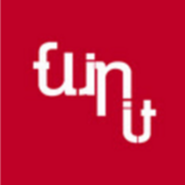 Participants – 1st and 3rd year university students majoring in teaching at primary schools 

Students registered in the course: 63
   (2 male students, 61 female students)
FC course
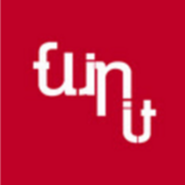 FC course
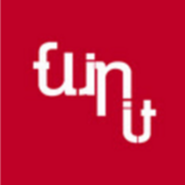 Pre-service students´ impressions
Generally positive
Very few objections (spending free time at computers, availability – poorer families, techn)
Suitable for learners from the age of 9 -10
Elementary education – topics concerning “Human beings and their world“
FC always with the ICT support
The most difficult – making a video of a good quality
FC course – students´ opinions
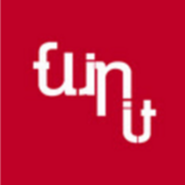 Difficult tasks: 
”To motivate students to watch videos at home before the classes and to think about the presented issues.”

„”Not to go back to the traditional front teaching if the FC is not working.”

”To produce and/or find suitable and motivating materials to watch or study before classes.”
FC course – students´ opinions
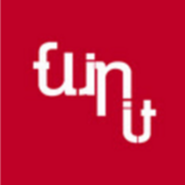 Comments worth mentioning: 
”The FC can motivate students to skip school. – Why to go to school if you have to learn everything at home by yourself?”

”The FC is great – if students cannot go to school, they can still keep up with their classmates.”

”Finally, teachers could spend more time on practical implications (not just explanations) at school.”
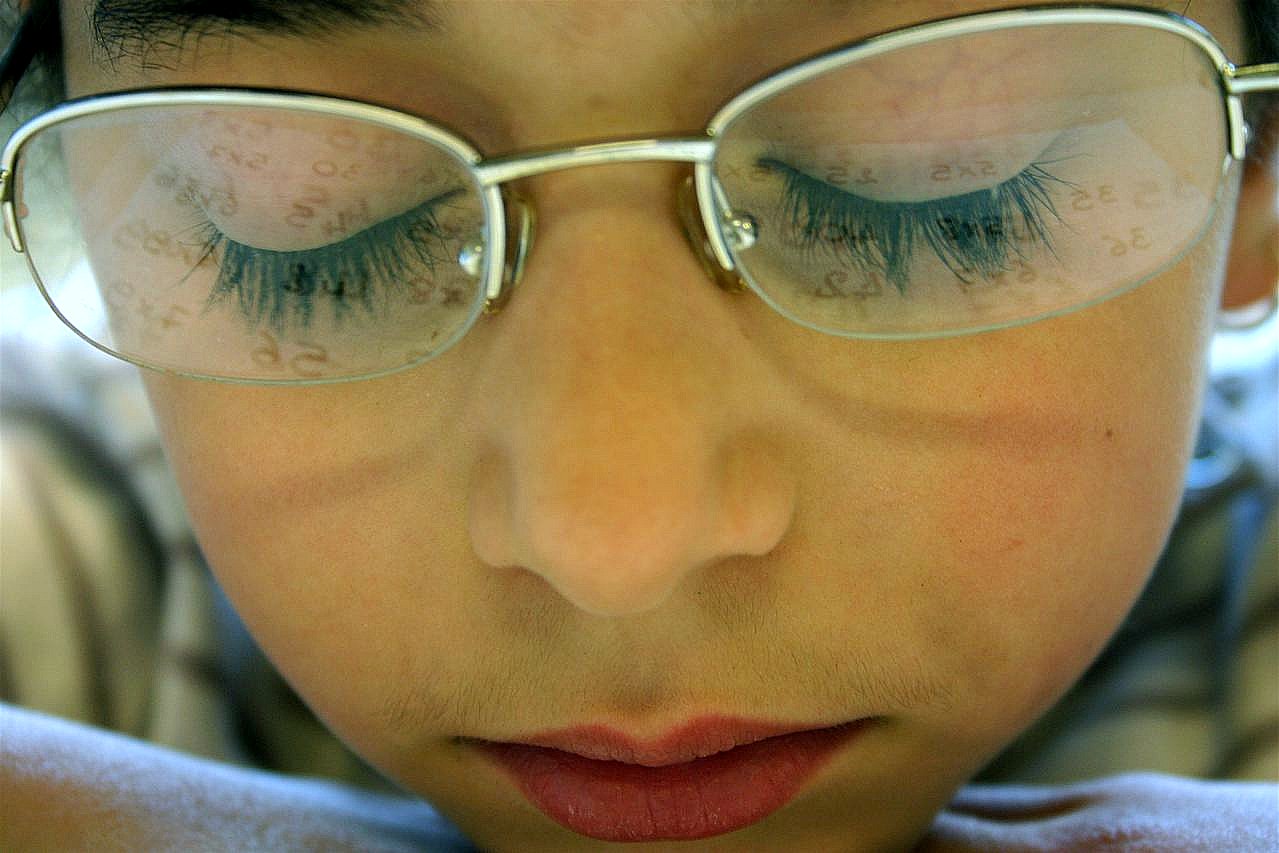 Thank you for your attention.